Актуализация знаний.
Сейчас мы с вами побываем в роли корреспондентов  и повторим изученный материал по теме давление. Вы будете задавать друг другу вопросы, в тексте или ответе которого должно быть одно или несколько слов, которые были разгаданы в ребусах. Интервью  проведем в виде «Открытого микрофона». Вы задаете вопрос и называете, кому он адресован.
Игра «Открытый микрофон»
Подводятся итоги игры, отмечаются ребята, которые задавали грамотные и интересные вопросы, ребята, которые быстро реагировали  и отвечали на них.
19.01.2017
http://aida.ucoz.ru
1
давление
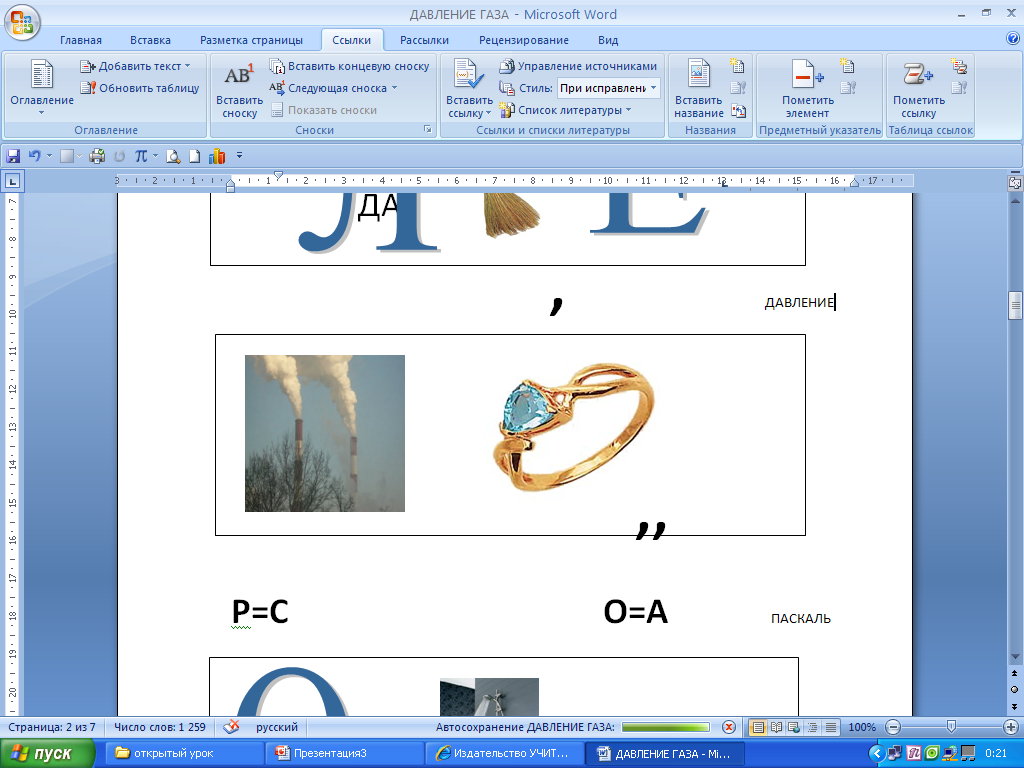 Паскаль
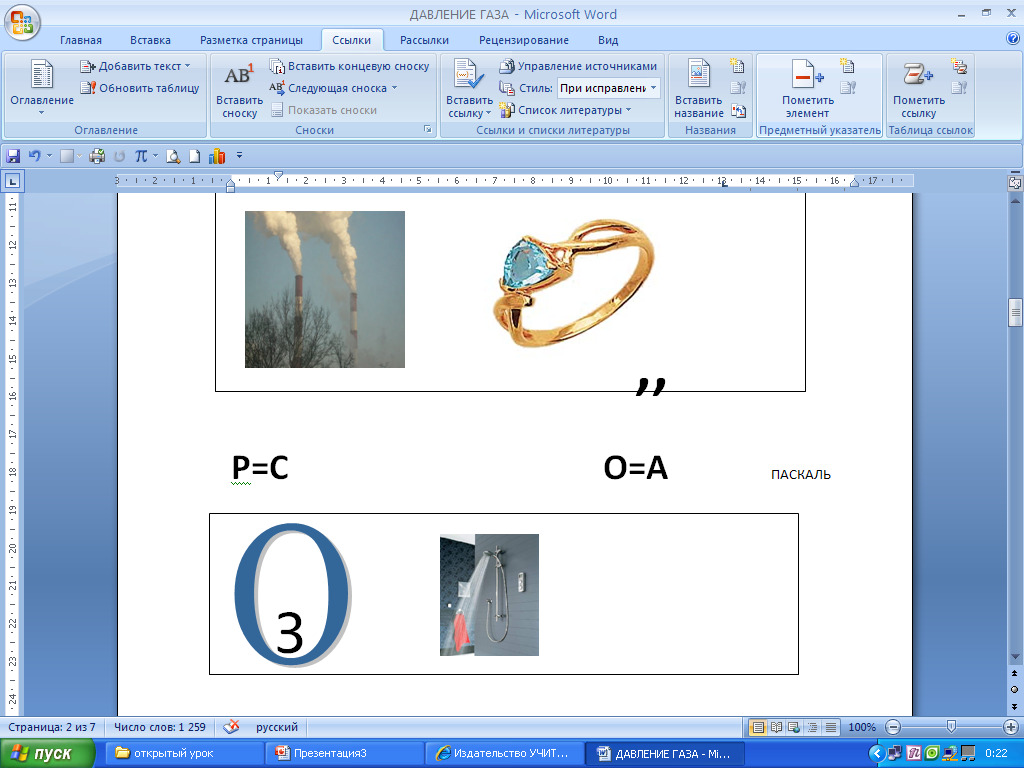 Ш=Х
воздух
19.01.2017
2
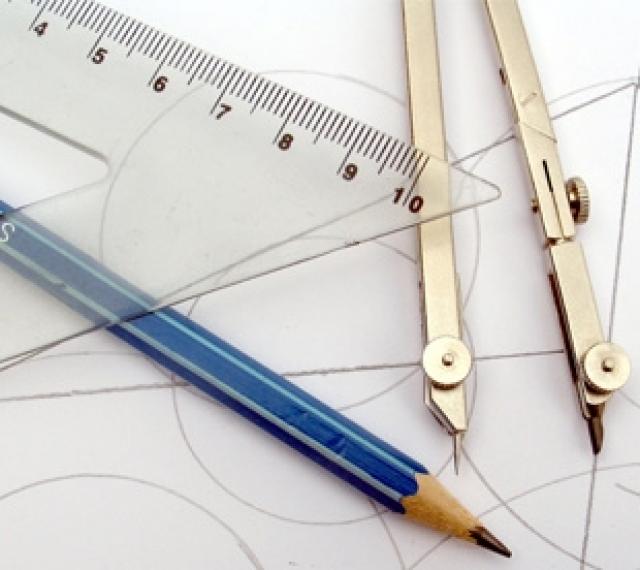 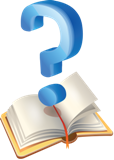 Давление газа
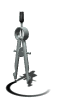 Вопрос для обсуждения:
Почему форма оболочки шарика шарообразная, а не кубическая или какая-нибудь другая?
Вывод- газ оказывает по всем направлениям одинаковое давление.
19.01.2017
http://aida.ucoz.ru
4
Объясни рисунок
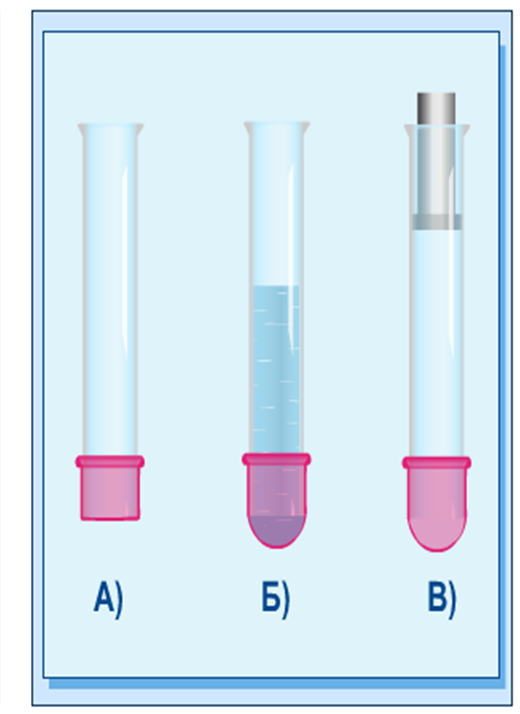 19.01.2017
5
Как это можно объяснить
19.01.2017
6
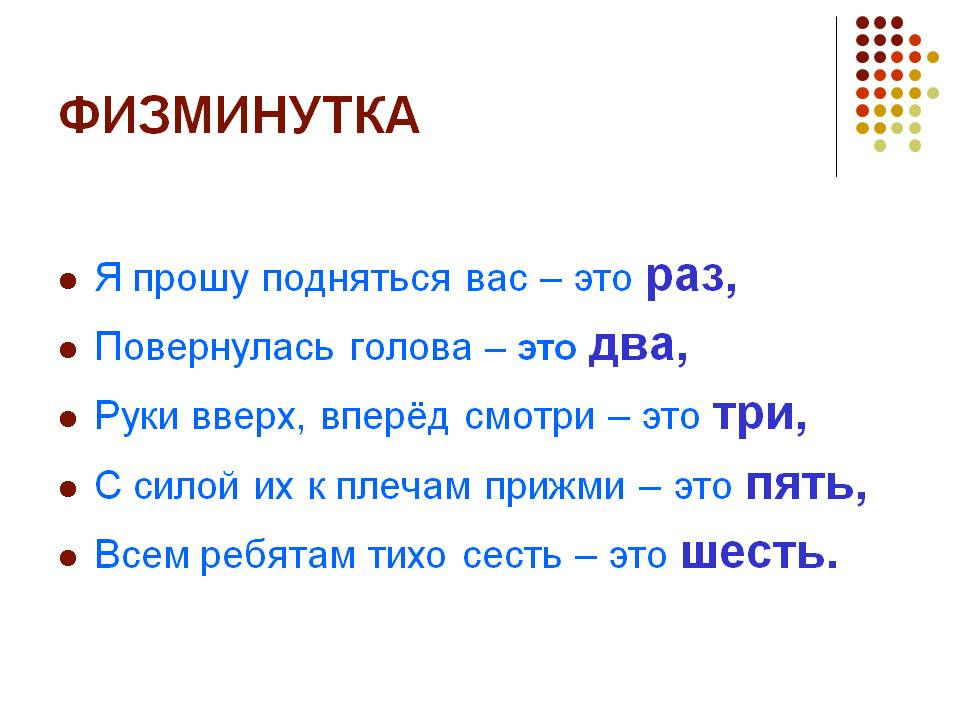 19.01.2017
http://aida.ucoz.ru
7
Как вы думаете, от каких параметров  зависит давление газа?
19.01.2017
8
Работа с учебником.
Рассмотреть и объяснить опыт на стр. 105.
19.01.2017
http://aida.ucoz.ru
9
ТЕСТ
1)  От чего зависит давление газа?
   от числа молекул
   от температуры газа
   от формы сосуда, в котором находится газ
19.01.2017
10
2)  При уменьшении объёма сосуда, в котором находится газ, давление…
    уменьшится
   не изменится
   увеличится
19.01.2017
11
3) Что происходит с молекулами газа при уменьшении объёма сосуда, в котором находится газ?
   молекулы начинают быстрее двигаться
   молекулы начинают медленнее двигаться
   среднее расстояние между молекулами газа уменьшается
   среднее расстояние между молекулами газа увеличивается
19.01.2017
12
4) Что происходит с молекулами газа при уменьшении температуры?
   молекулы начинают быстрее двигаться
   молекулы начинают медленнее двигаться
   среднее расстояние между молекулами газа уменьшается
   среднее расстояние между молекулами газа увеличивается
19.01.2017
13
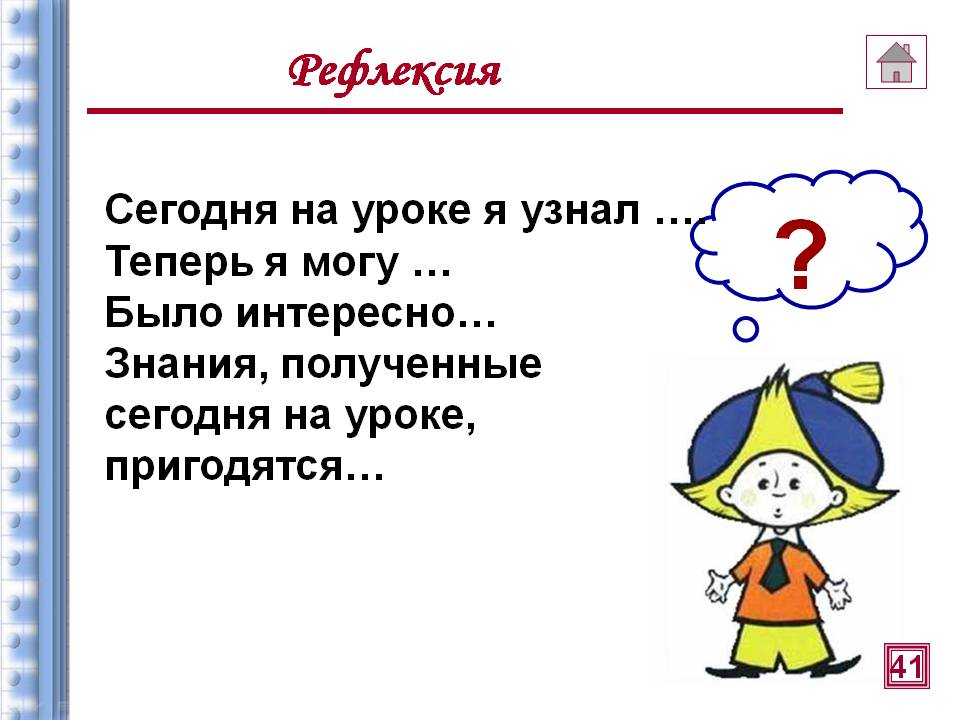 19.01.2017
http://aida.ucoz.ru
14
Домашнее задание.
§ 37, выполнить после параграфа Задание.
19.01.2017
http://aida.ucoz.ru
15